Faculty Promotions  
Key Points & Available Supports

7th February 2024
Sarah Dunne
Promotions & Grading Specialist
HR Promotions & Grading
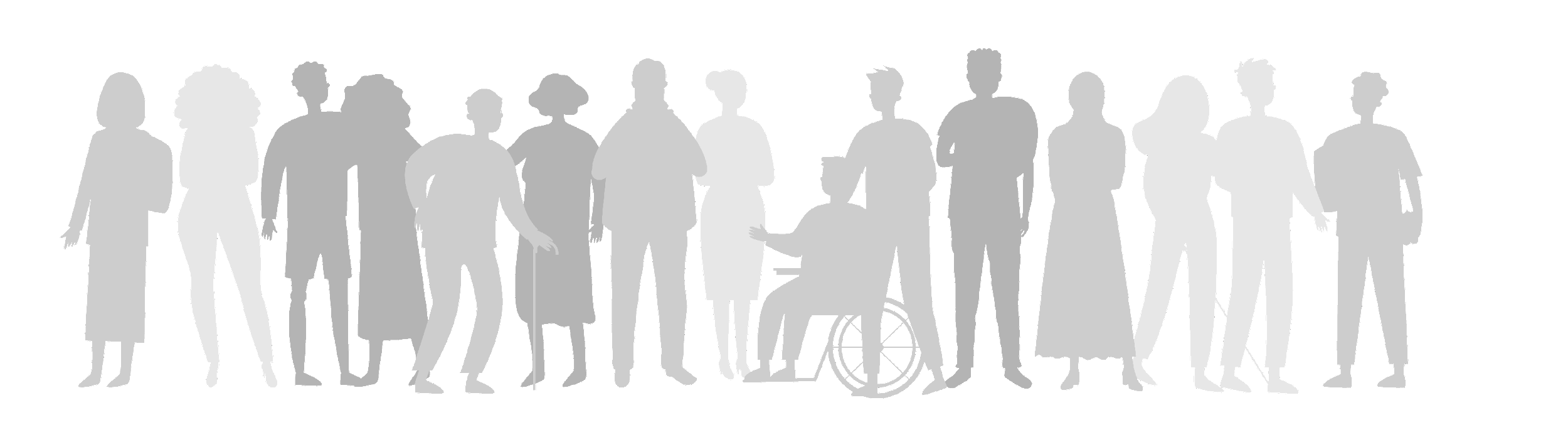 UCD People and Organisation Development
Faculty Promotions Committee
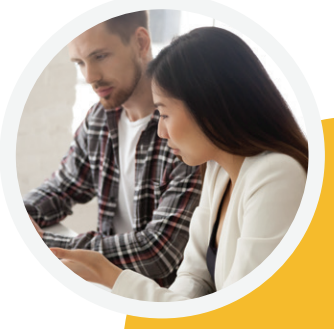 Faculty Promotions  Committee
With effect 1st September 2023 membership of the FPC is as above.
Membership is normally for a 3-year term which may be renewed, in exceptional circumstances, up to a further 3 years to ensure consistency and continuity.
Membership of the FPC is subject to review by the President and the Governing Authority.
Faculty Promotions  Key Points
Resources & Support


Promotions & Grading Website

UCD Development Framework for Faculty
Online Faculty Promotions Infohub System User Guide

Faculty Development Workspace

Head of School and College Principal

Sample Applications
Faculty Career Mentoring
Candidate Workshops
Process 

Committee meets 9 times per annum
Applications can take approx. 11 - 12 months to process

Feedback – intended to be constructive, actionable and to inform next application
Application


Rolling application process
Principle of self reflection
Discuss with Head of School /other colleagues to proactively consider readiness
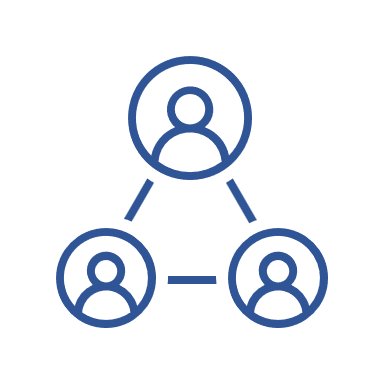 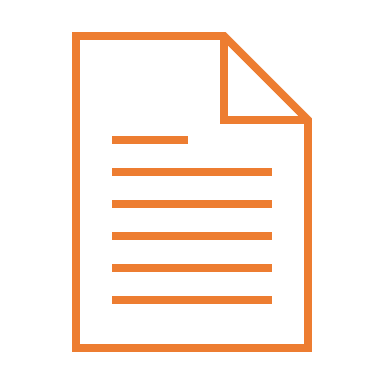 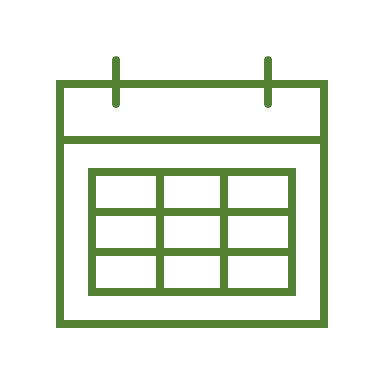 [Unit Name]
Faculty Development Workspace
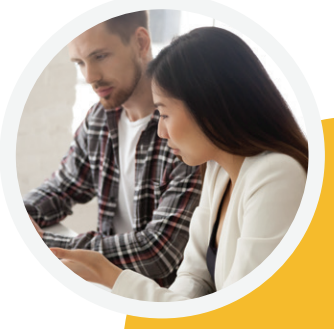 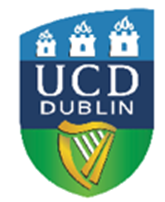 Faculty Development Workspace
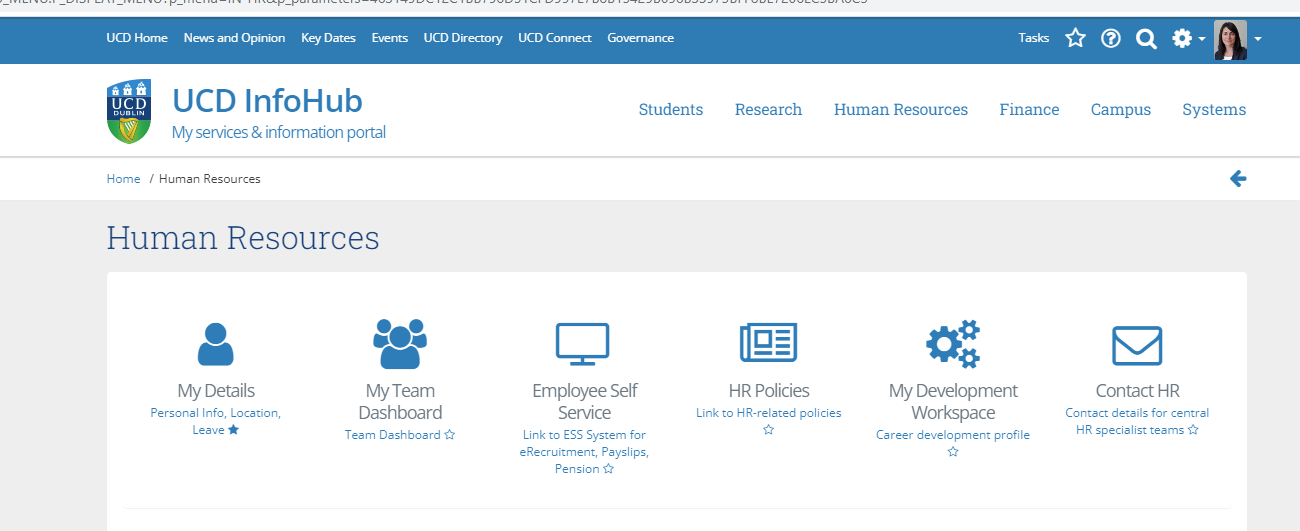 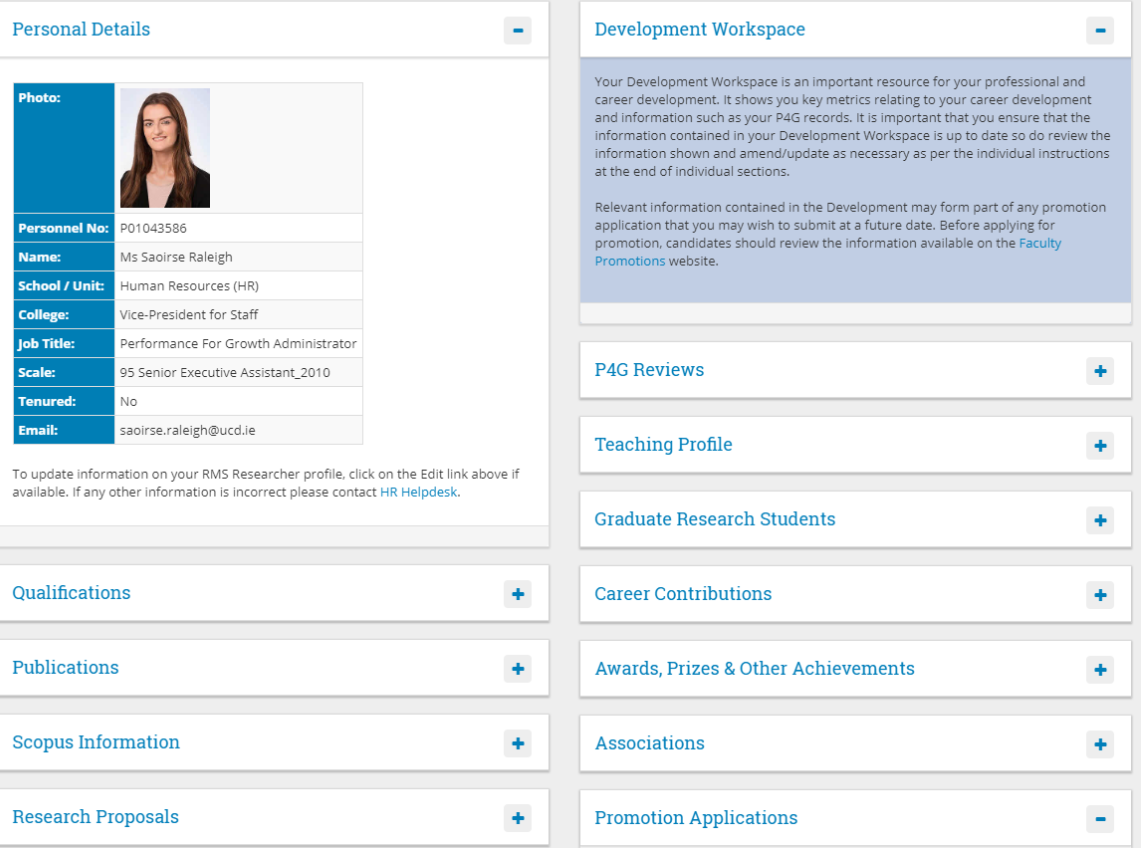 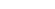 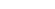 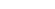 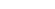 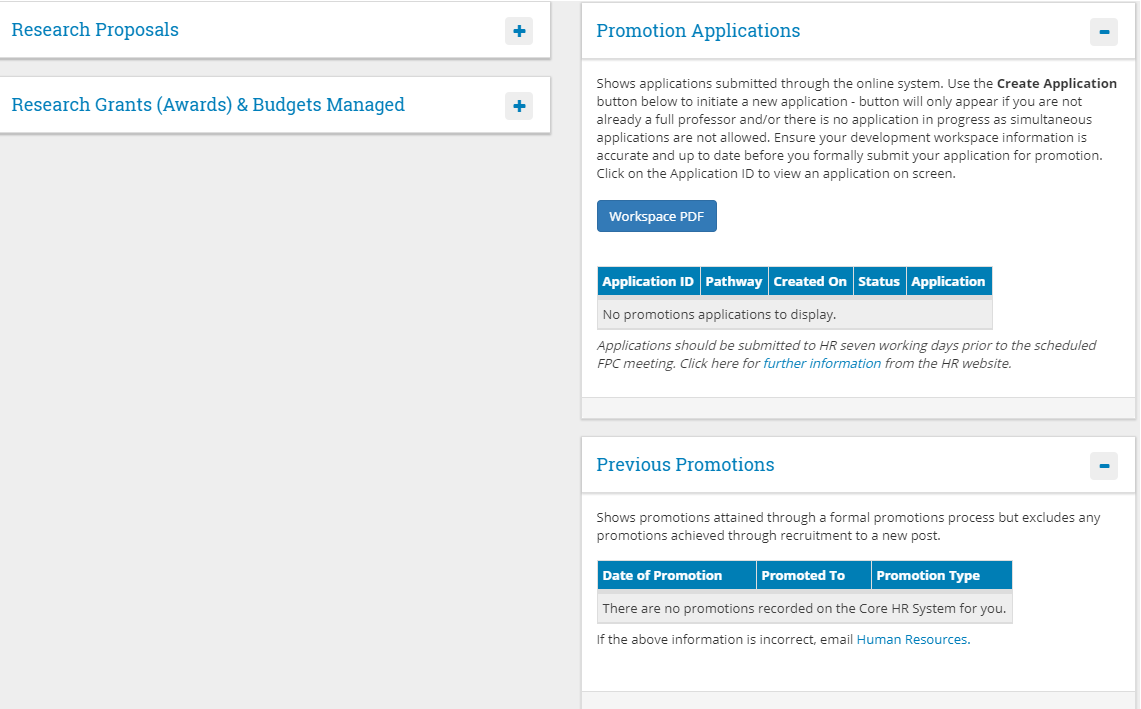 UCD Development Framework for 
Faculty
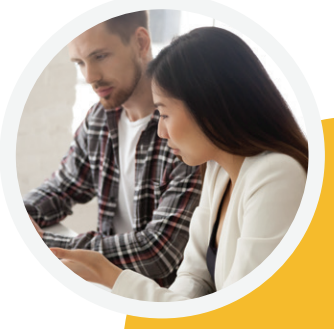 Outline of Dimensions within the Framework
Development Framework for Faculty
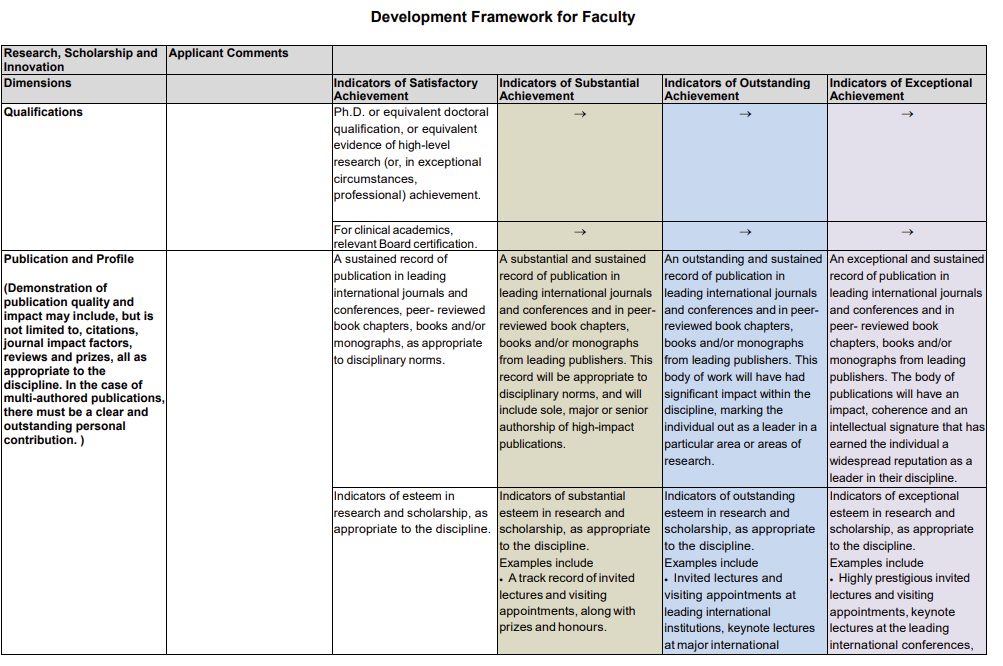 Categories
Dimensions
Indicators of Achievement
Categories
Research, Scholarship and Innovation
Teaching and Learning
Leadership and Contribution
Faculty Promotions Workshops for Candidates
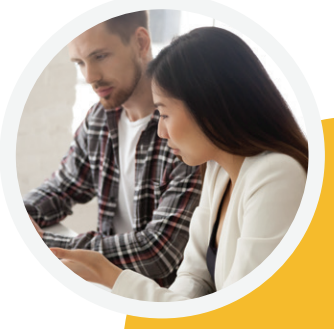 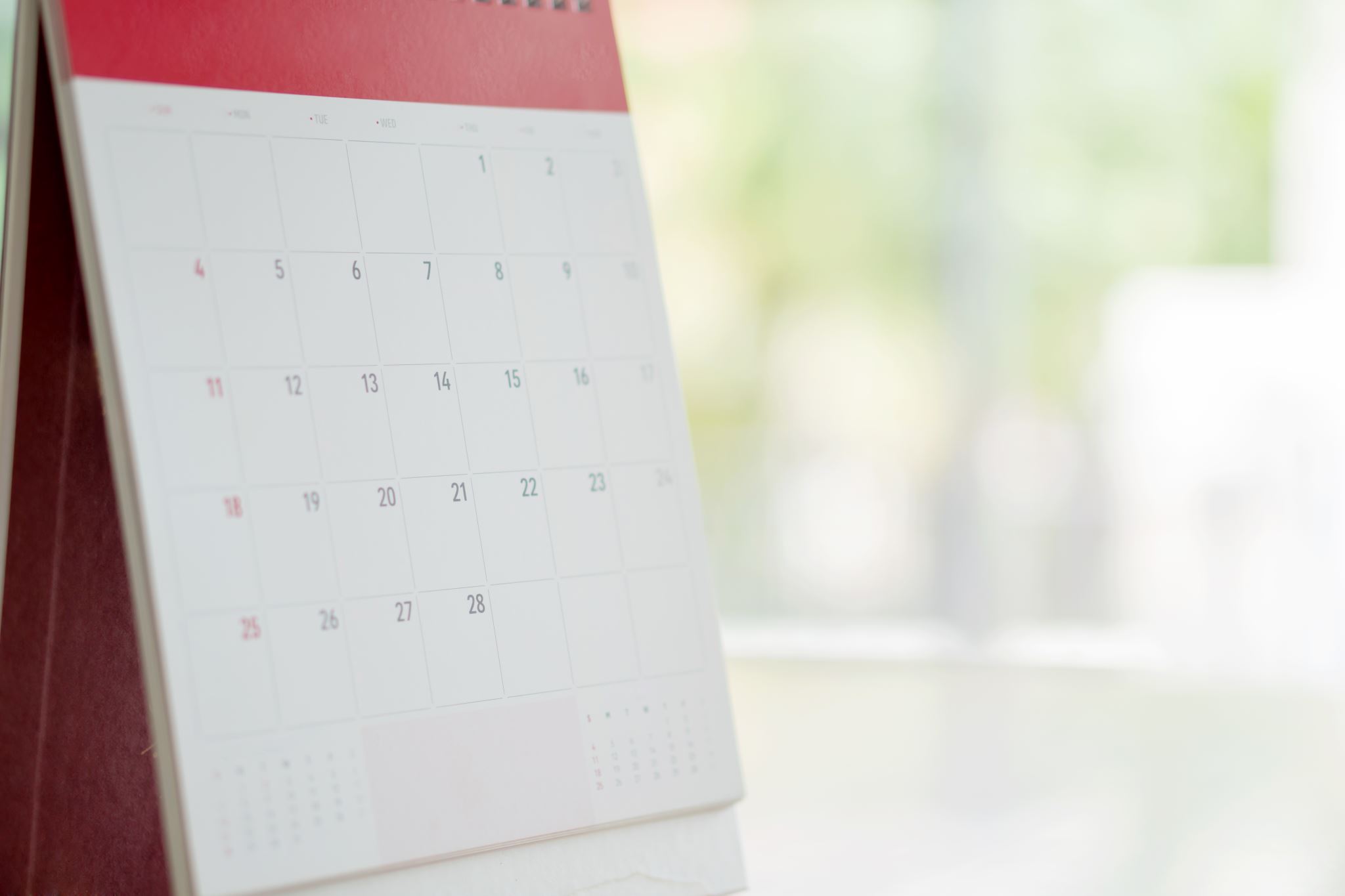 Faculty Promotions Workshops for Candidates:
Faculty Promotions Candidate workshops are held 3 times per year and normally 
hosted by the Registrar as Chair of the Faculty Promotions Committee.
24th January 2024     	 
5th June 2024


Ready to book now via the People Development Page
Sample Applications
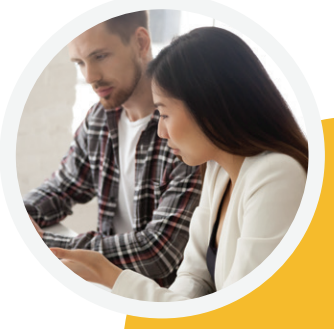 Sample Applications – useful contacts
Following a recommendation as part of the Gender Equality Action Plan, sample applications are available from successful former candidates are available to candidates preparing for promotion.
Lists from consenting candidates are available via promotions@ucd.ie 
They may choose to redact sensitive information that they do not wish to share as part of this process.
These lists are subject to change and based on ongoing consent.
Faculty Career Mentoring
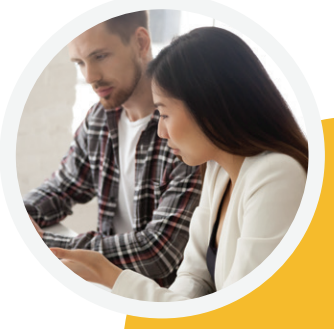 Faculty Career Mentoring: Suite of supports for those considering a promotion application
Information regarding the mentoring available at UCD for faculty at various transition points 
in their career, for example, preparing for promotion is available on the 
People and Organisation Development website. 
Please contact peopledevelopment@ucd.ie with any queries regarding mentoring.
Faculty Promotions in Numbers
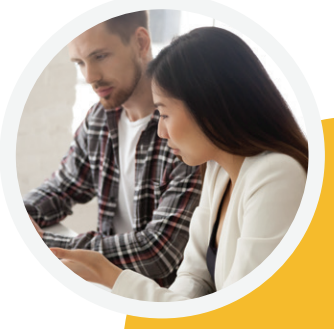 Promotions in Numbers: Sept ’17 – Aug ‘22
[Speaker Notes: Current success rate is 70% overall]
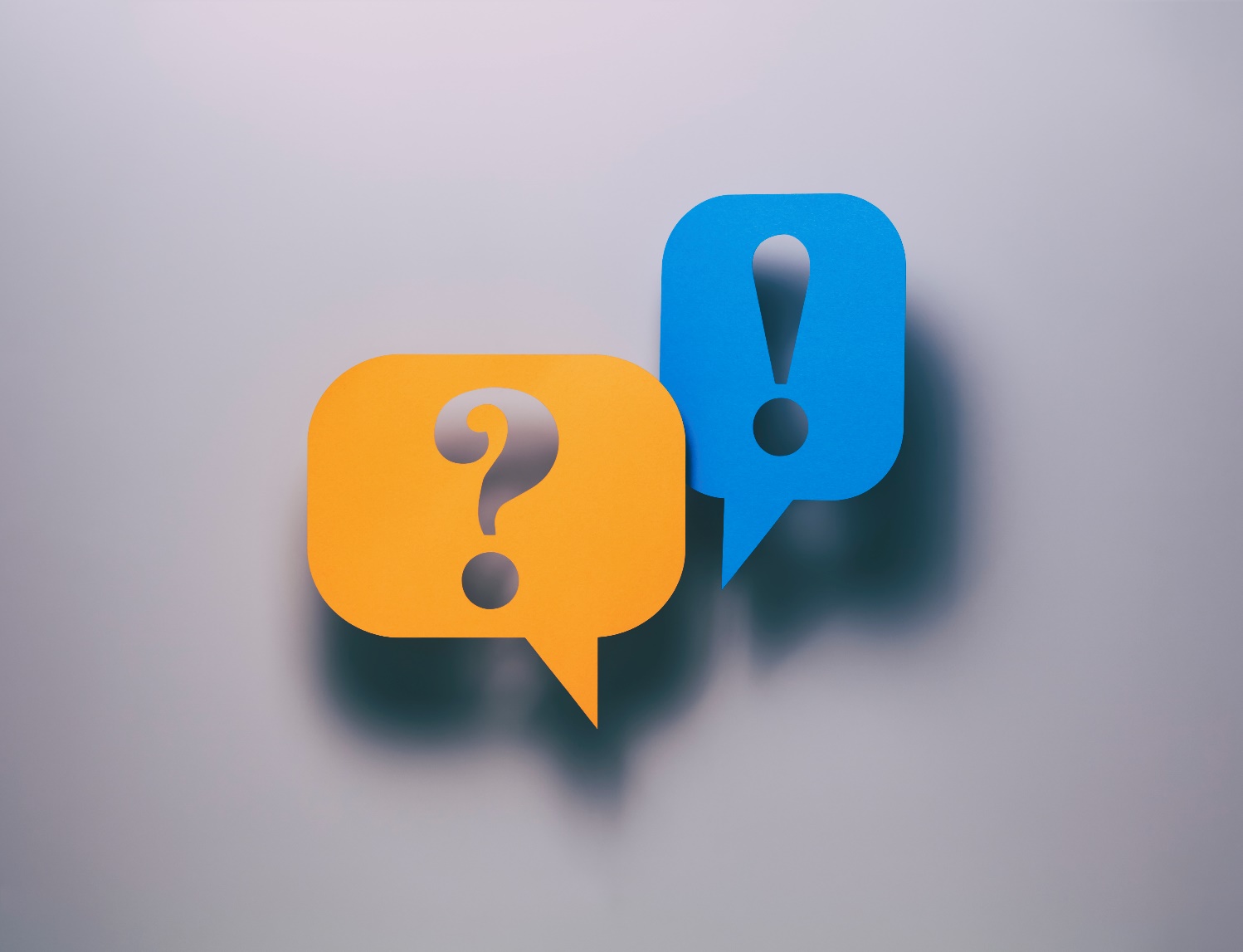 We welcome your questions and comments.